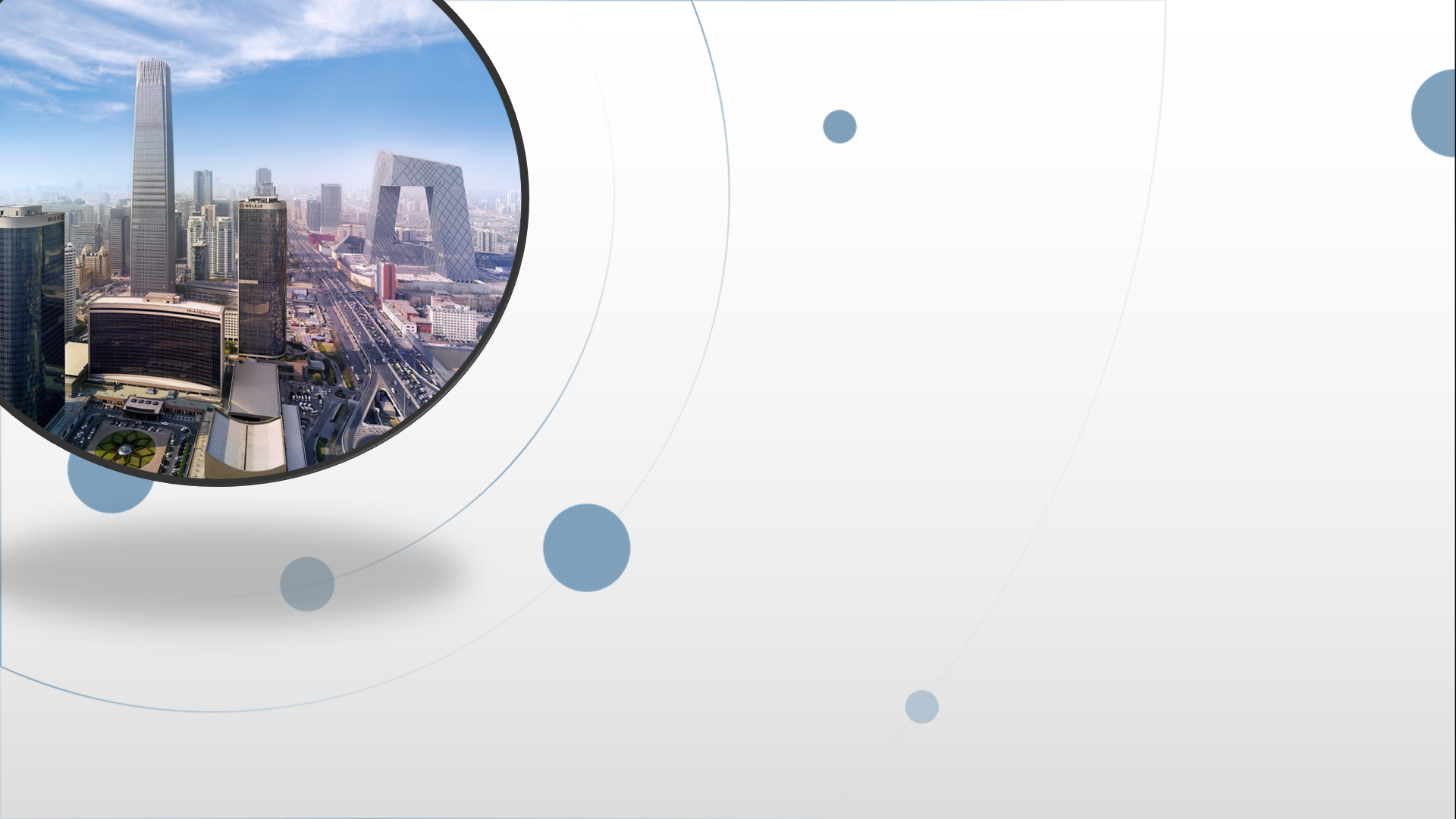 朝阳区线上课堂·高三物理
光学实验
北京市陈经纶中学   张国玉
N
A
真空（空气）
i
O
M'
M
界面
介质
r
B
N'
一、测玻璃砖的折射率
1.实验原理：
D
C
（1）、
测量工具：量角器
转化
测量工具：刻度尺
E
F
简化
N
A
真空（空气）
i
O
M'
M
界面
介质
r
B
N'
一、测玻璃砖的折射率
1.实验原理：
D
C
（1）、
简化
测量工具：刻度尺
E
F
一、测玻璃砖的折射率
N
1.实验原理：
真空（空气）
（2）、利用全反射
O
M'
M
界面
简化
C
介质
B
N'
测量工具：量角器
一、测玻璃砖的折射率
N
1.实验原理：
真空（空气）
（2）、利用全反射
O
M'
M
界面
E
C
介质
转化
F
A
N'
测量工具：刻度尺
2． 实验器材
常见的实验用玻璃砖的形状
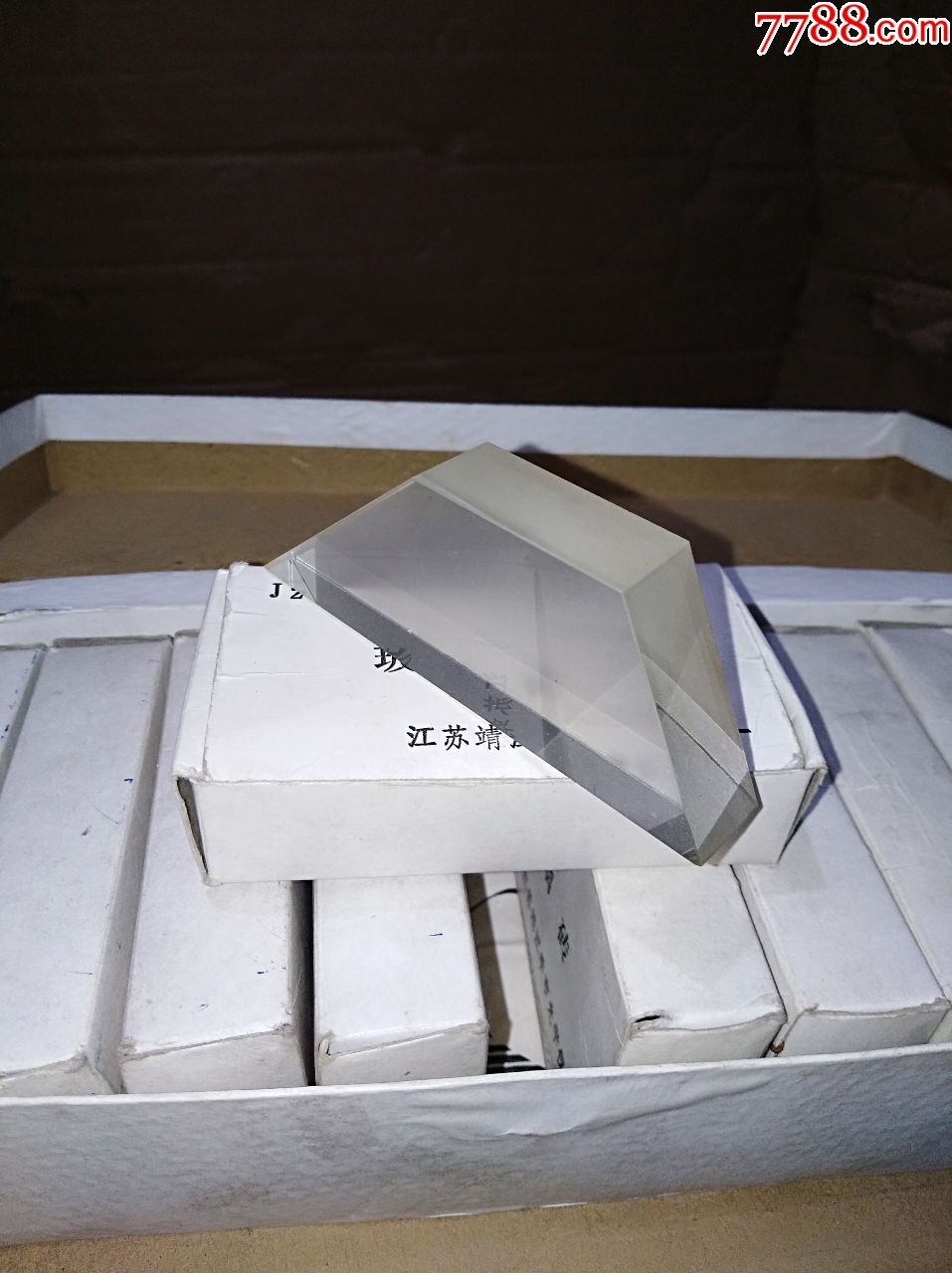 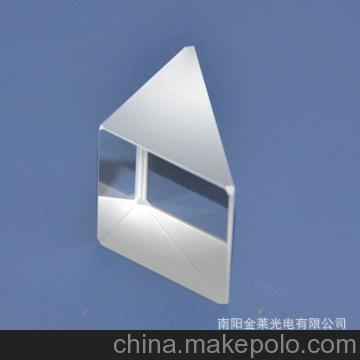 3、实验步骤
A
将平行玻璃砖放于白纸上，确定前后界面位置。
        移走玻璃砖。作入射光线，在光线上竖直插上大头针P1、P2。
        重新放置玻璃砖，插P3挡住P1、P2的像，插P4挡住P1、P2的像和P3。移去玻璃砖，画出出射光线，连接完整光路并延长折射光线。
         用量角器量出折射角，计算折射率。
          改变入射角（30°、45°、60°），重复以上实验步骤，最后n取平均值。
i
M'
M
O
r
B
N'
N
4、误差分析：
A
i
M'
M
O
2
r
B
n 偏小，
1
N'
N
思考：下面所测折射率偏大还是偏小？
思考：如何测半圆形玻璃砖的折射率？根据的实验原理？需要什么实验器材？实验的步骤？
A
i
O
M
N
r
D
思考：能利用全反射现象测半圆形玻璃砖的折射率吗？如何测？怎样找到临界角？
O
M
N
C
D
思考：你还有测半圆形玻璃砖的折射率的方法吗？如何测？
例如：利用插针法可以测量半圆柱形玻璃砖的折射率。实验方法如下：在白纸上做一直线MN，并做出它的一条垂线AB，将半圆柱形玻璃砖（底面的圆心为O）放在白纸上，使它的直边与直线MN对齐，把半圆的边缘描在纸上。在垂线AB上插两个大头针P1和P2，然后在半圆柱形玻璃砖的右侧插上适量的大头针，可以确定通过玻璃砖后的光路，从而求出玻璃的折射率。实验室中提供的器材除了半圆柱形玻璃砖、木板和大头针外，还有量角器等。
M
D
P1
P2
A
A
i
r
r
P3
O
N
①某学生用上述方法测量玻璃的折射率，在他画出的垂线AB上插P1、P2两枚大头针，但在半圆柱形玻璃砖右侧的区域内，不管眼睛放在何处，都无法透过玻璃砖同时看到P1、P2的像，原因是_______，他应该采取的措施是_________。
②请在半圆柱形玻璃砖的右侧估计所插大头针的可能位置，并用“×”表示，做出光路图。为了计算折射率，应该测量的量（在光路图上标出），有：___________，计算折射率的公式是_________。
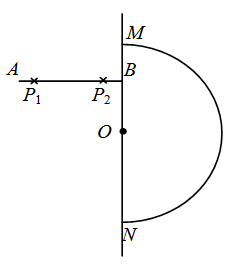 与全反射相关联
发生全反射，玻璃砖上移 ,入射角i、折射角r
1、（rj-p48）第六题：关于测定玻璃折射率的实验，回答以下问题：(1)证明图中的入射光线与射出玻璃的光线是平行的（2）如果光射入和射出玻璃的两个平面是平行的，射出玻璃砖的光线相对于入射光线来说产生了侧移。证明：入射角越大侧移量越大（3）为了减少实验误差，入射角大一些好还是小一些好？
i
M'
M
O
β
D
L
r
r‘
B
N
A
i’
重要例题、习题：
2、（jk-p64）如图所示，一块两对面平行的玻璃砖的厚度为L，现测得该玻璃砖的折射率为1.73，若光从上表面射入的入射角i为60°时，求：
（1）从下表面射出玻璃砖的光纤相对于入射光线的侧移d。
（2）光在玻璃砖中传播的时间t
i
M'
M
O
β
D
L
r
N
A
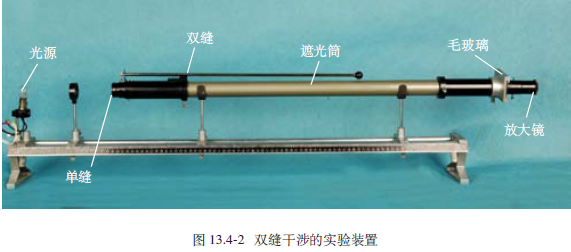 滤光片
实验：用双缝干涉测光的波长
滤光片
光源
单缝
双缝
屏
基本实验要求
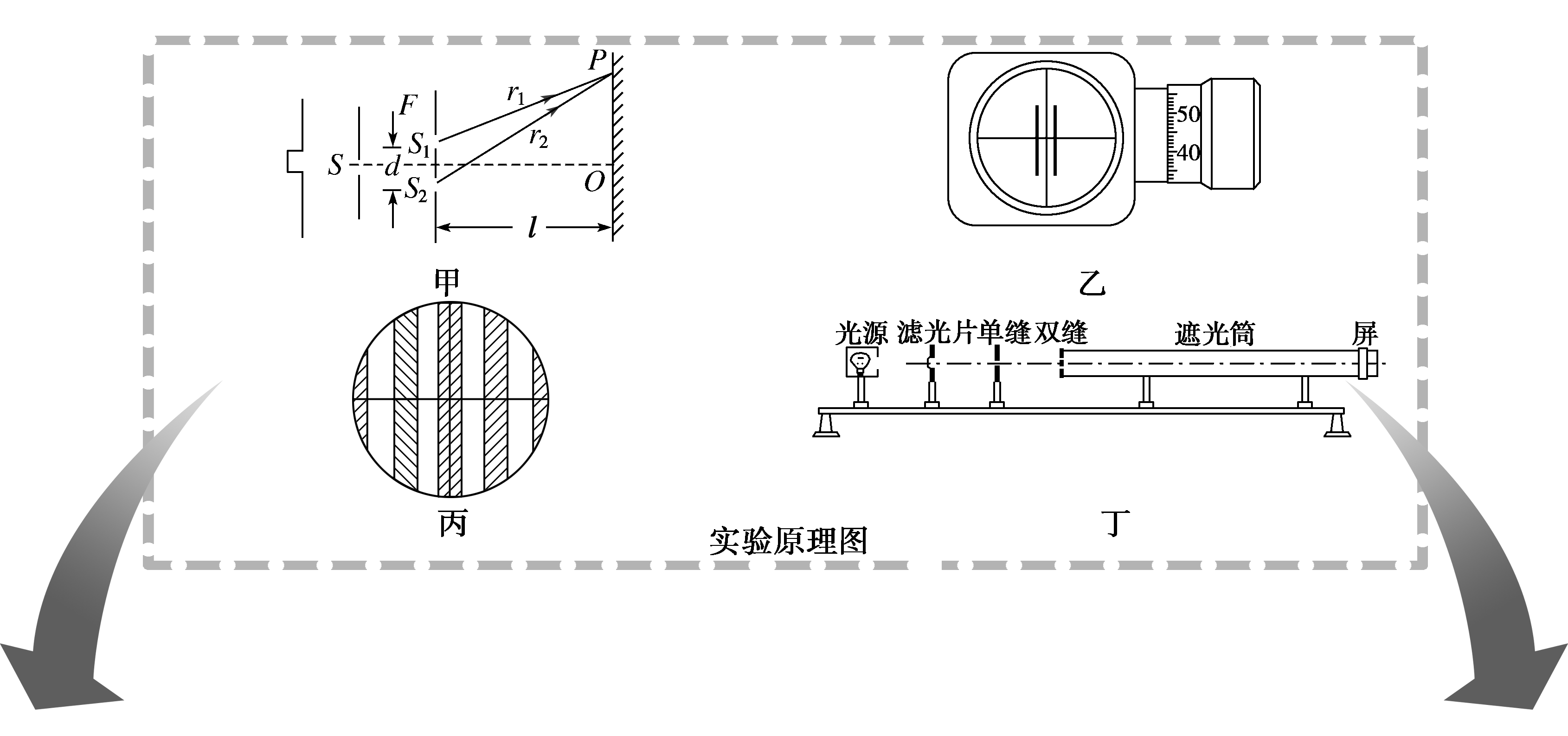 1． 实验原理
2． 实验器材
3． 实验步骤
规律方法总结
1． 数据处理
2． 注意事项
3． 误差分析
小结:
1、单、双缝安装时有什么要求？
2、单、双缝的作用？
3、如何测Δx？
4、毛玻璃屏上的干涉条纹与双缝垂直还是平行？
5、把红色滤光片换为绿色滤光片，相邻两个亮条纹中心的距离如何变化？ 
6、如果改用间距稍大的双缝，相邻两个亮条纹中心的距离会有什么变化？
7、如果把灯泡与双缝间的单缝向双缝移近，相邻两亮条纹中心的距离是否变化？
滤光片
光源
单缝
双缝
屏
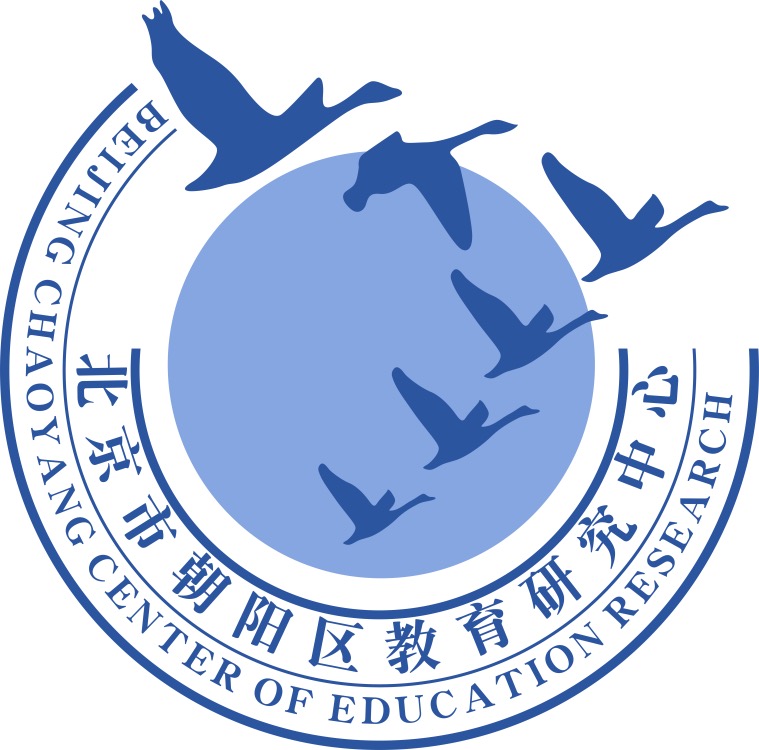 谢谢您的观看
北京市朝阳区教育研究中心  制作